UNIT 5
AROUND TOWN
LESSON 8
WARM UP
READING
taste
smell
popular dishes
delicious
amazing
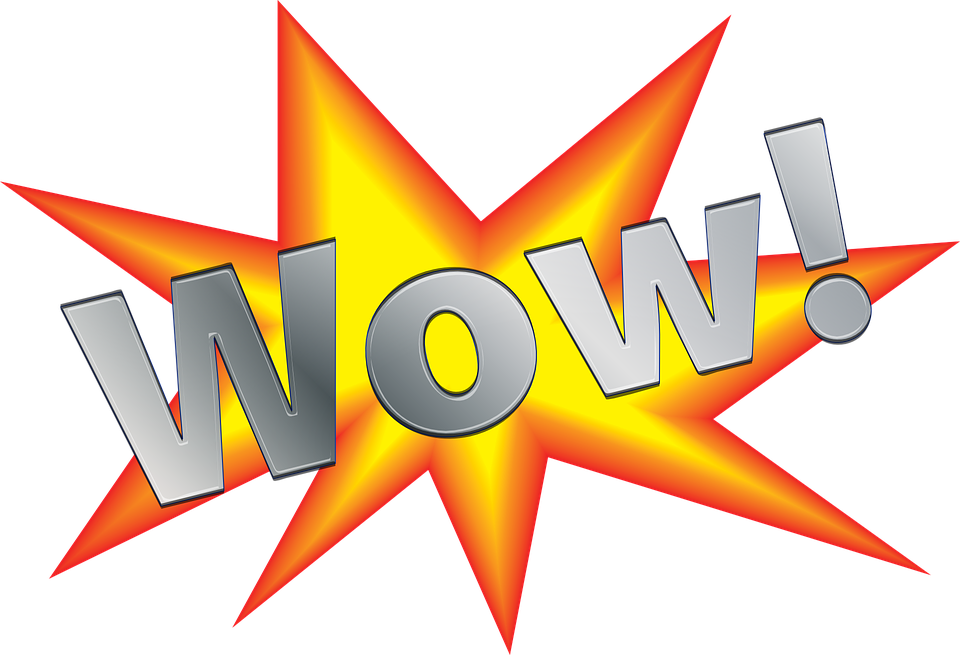 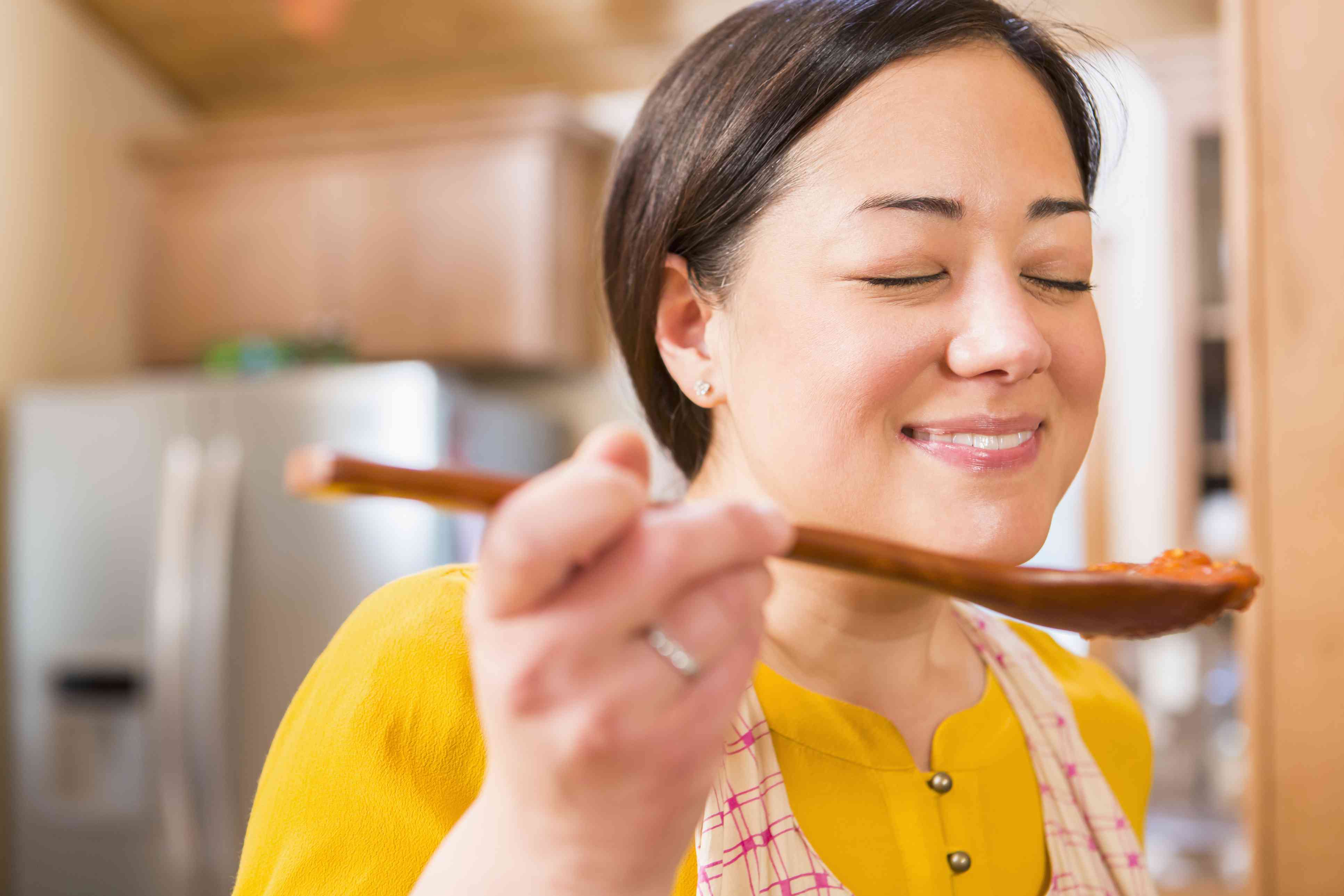 smell
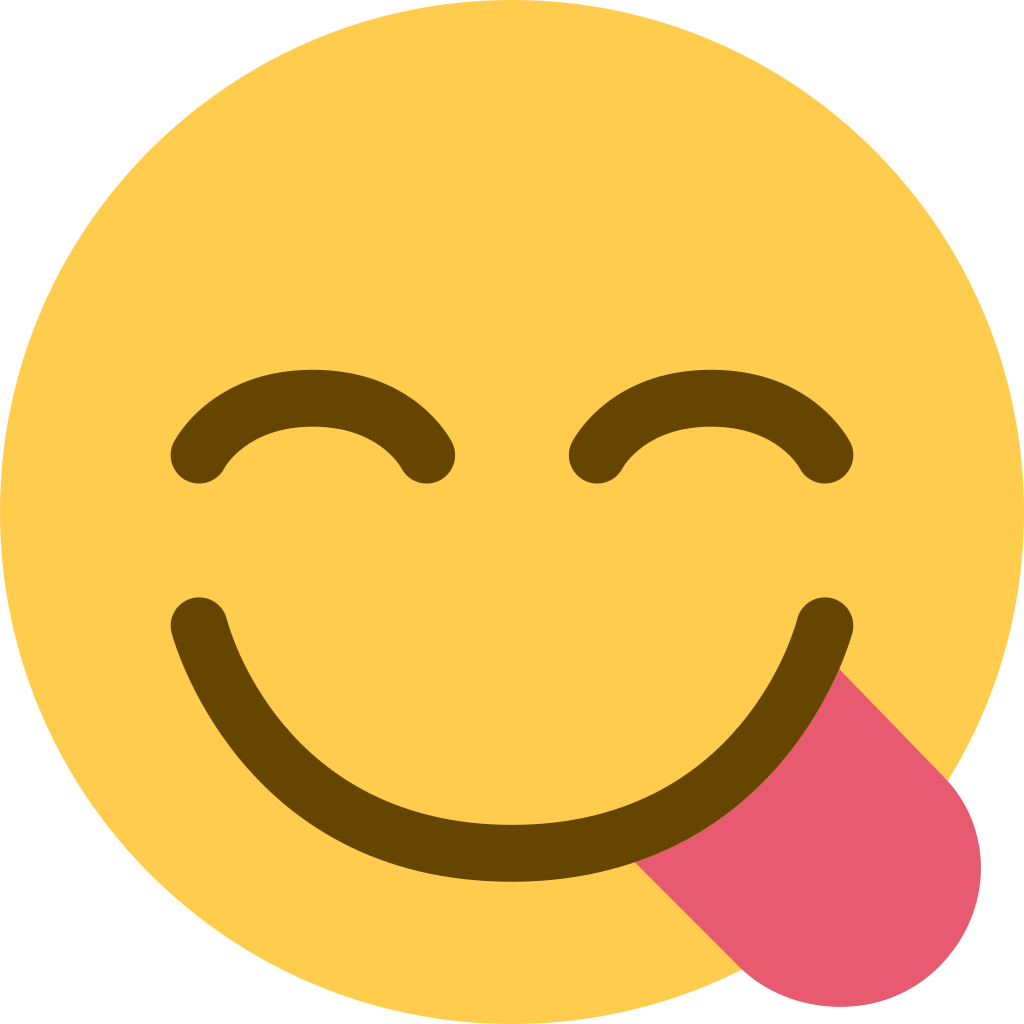 amazing
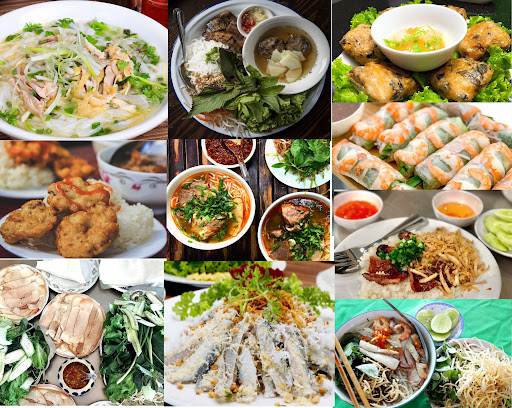 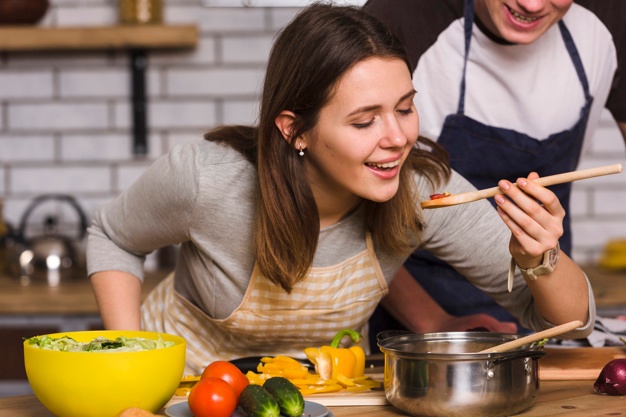 taste
delicious
popular dishes
Match the words with the pictures.
1. Do you know the name of the dishes in Vietnam?
2. When do people often eat them? in the morning or afternoon?
3. Do you like eating them?
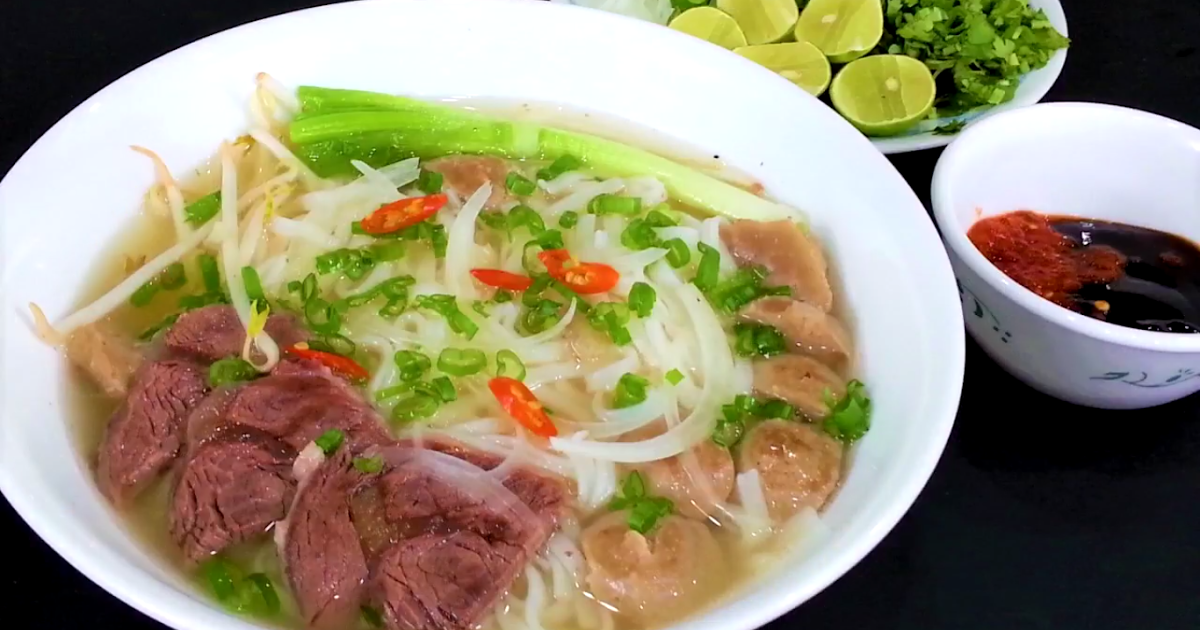 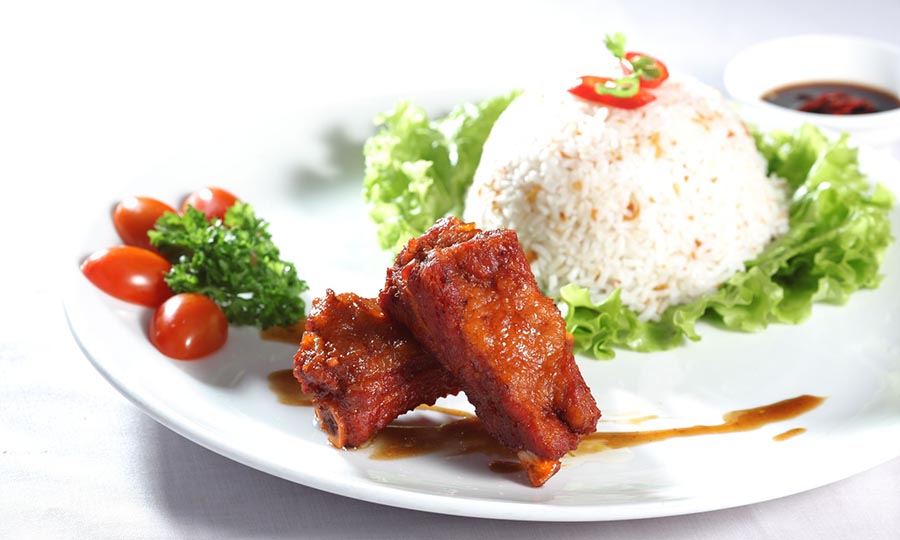 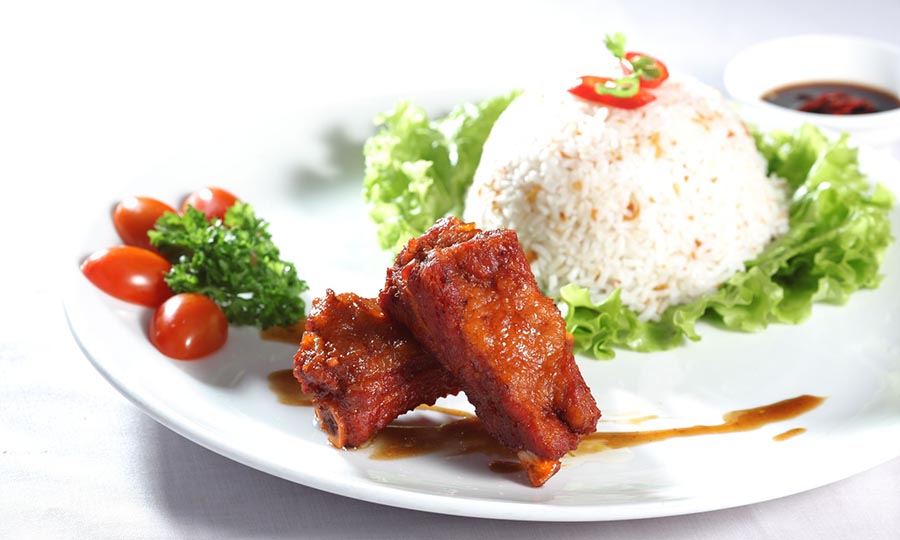 Read the article and circle the best headline.
1. Food around the world
2. A Taste of Vietnam
3. My favourite Food
Louis Wilson, March 18 
There are many popular dishes in Vietnam and you will find rice or noodles in most of them. Phở is a famous noodle dish from Vietnam. People make it with chicken or beef. They put onions and herbs in it. It smells and tastes wonderful. 
Another amazing dish is cơm tấm. It is a rice dish with grilled pork adn fried eggs. People often eat it with fish sauce on top. I love eating it for breakfast. It is delicious! Food in Vietnnam is popular all over the world
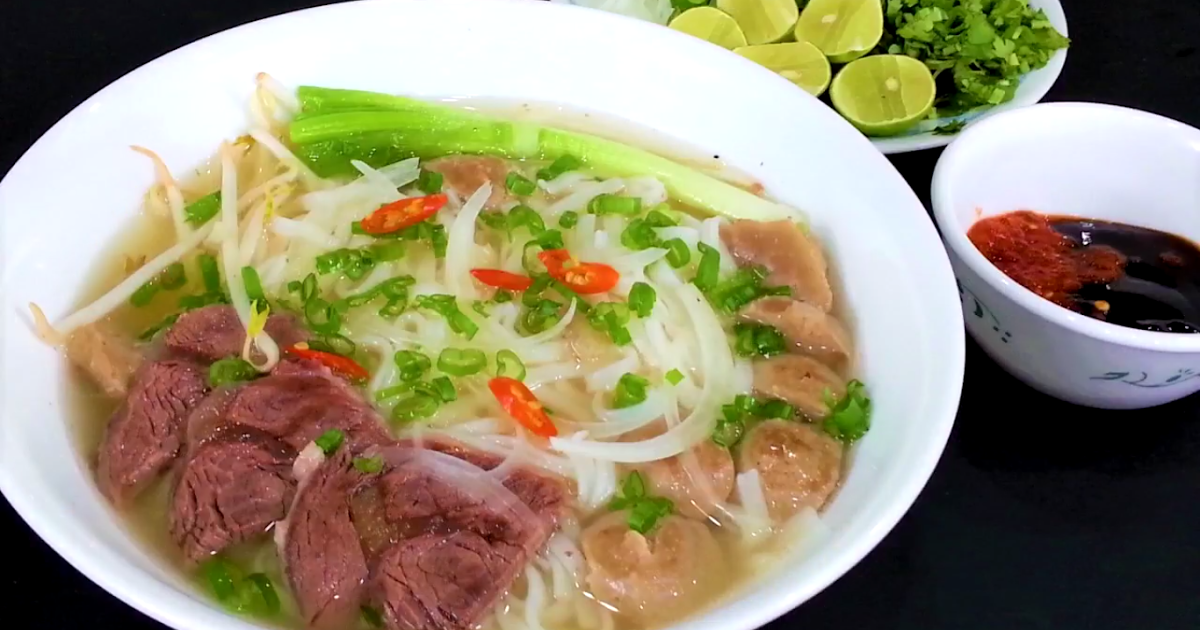 Read the article and answer the questions.
Louis Wilson, March 18 
There are many popular dishes in Vietnam and you will find rice or noodles in most of them. Phở is a famous noodle dish from Vietnam. People make it with chicken or beef. They put onions and herbs in it. It smells and tastes wonderful. 
Another amazing dish is cơm tấm. It is a rice dish with grilled pork and ried eggs. People often eat it with fish sauce on top. I love eating it for breakfast. It is delicious! Food in Vietnnam is popular all over the world
1. What foods are in most Vietnam dishes?
Rice and noodles are most in Vietnam dishes.
2. What kind of dish is phở?
It’s a noodle soup dish.
3. What is Cơm tấm?
It’s a rice dish with grilled pork and fried eggs.
4. What do people often eat with Cơm tấm
People often eat with fish sauce on top.
Read the article again and fill in the blanks.
1. Phở and Cơm tấm are popular ______of Vietnam.
2. People make ______ with chicken or beef.
3. There are ______ and ______ in Phở.
4. The ingredients of Cơm tấm are rice, egg and ______ pork.
5. There is _______________ on the top of Cơm tấm.
6. Phở and Cơm tấm are very __________.
dishes
Phở
onions
herbs
grilled
fish sauce
delicious
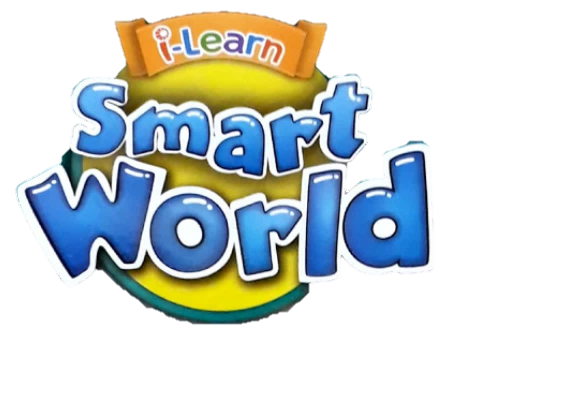 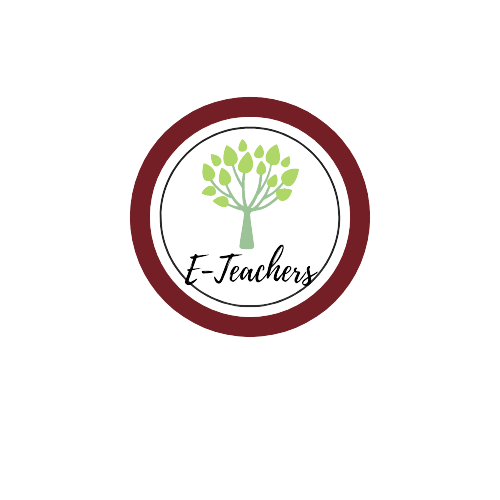 SPEAKING
WARM UP
Look at the pictures and guess the names of the dishes and where they come from.
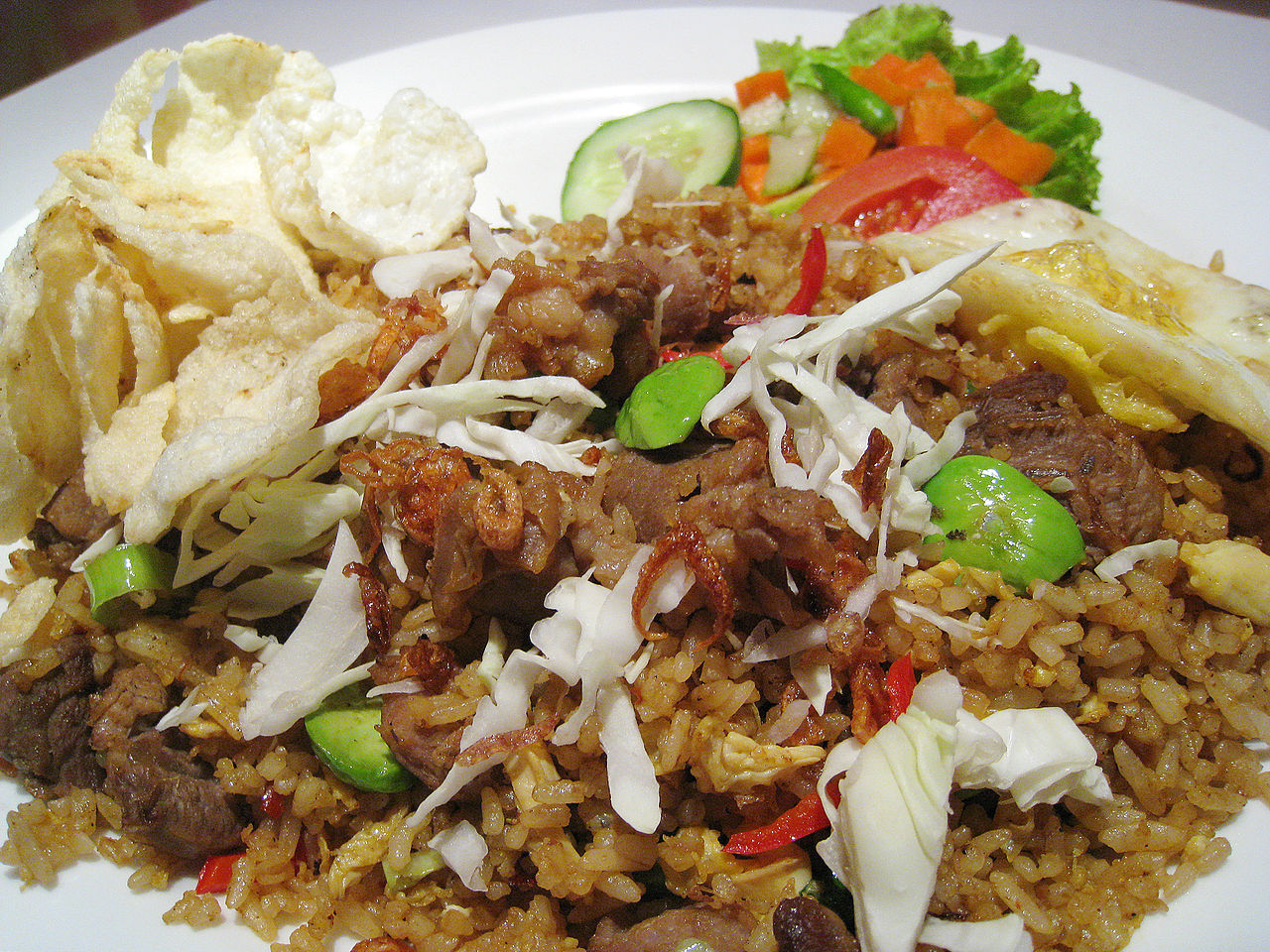 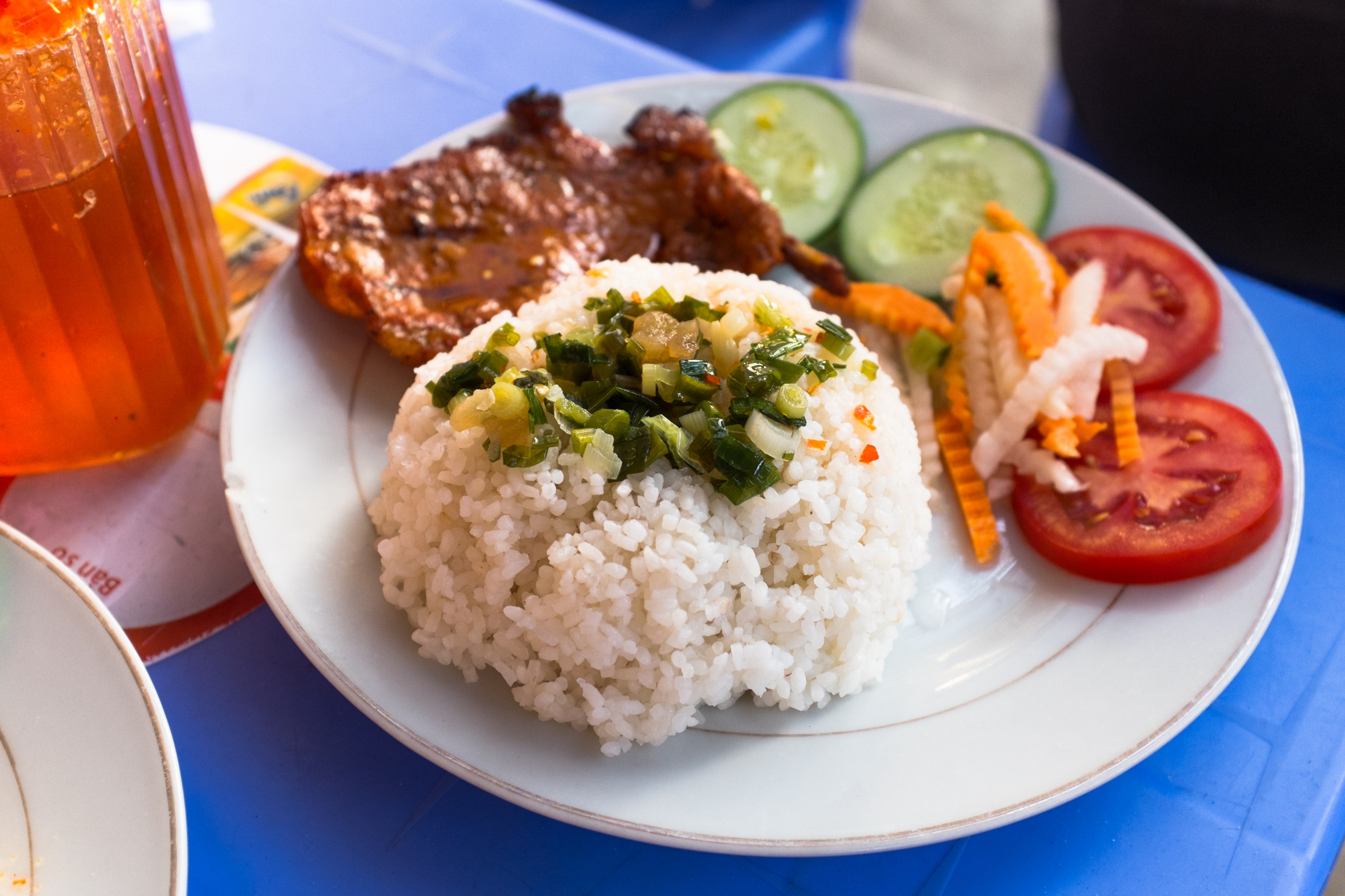 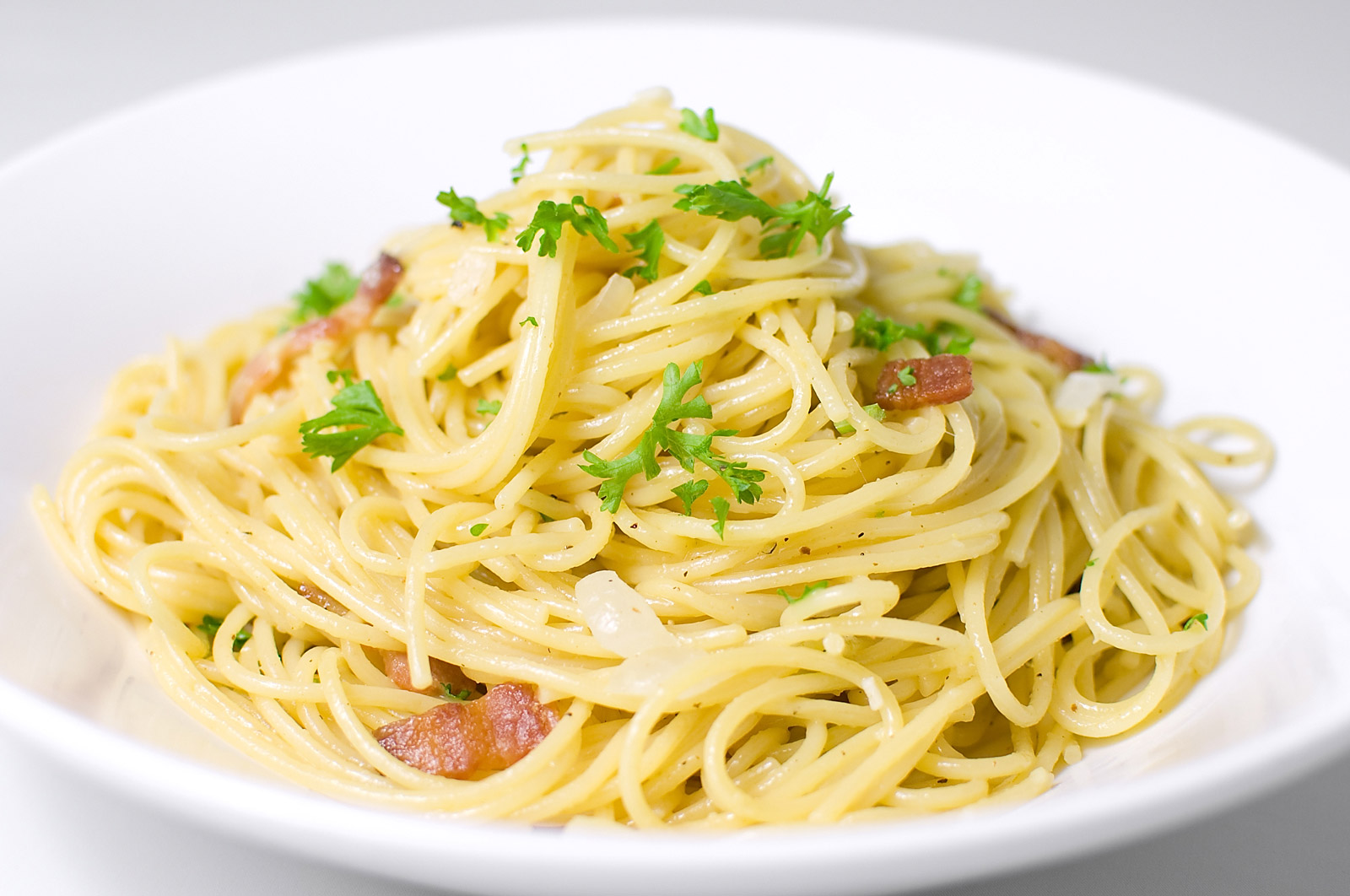 Spaghetti- Italy
Cơm tấm - Vietnam
Nasi goreng - Indonesia
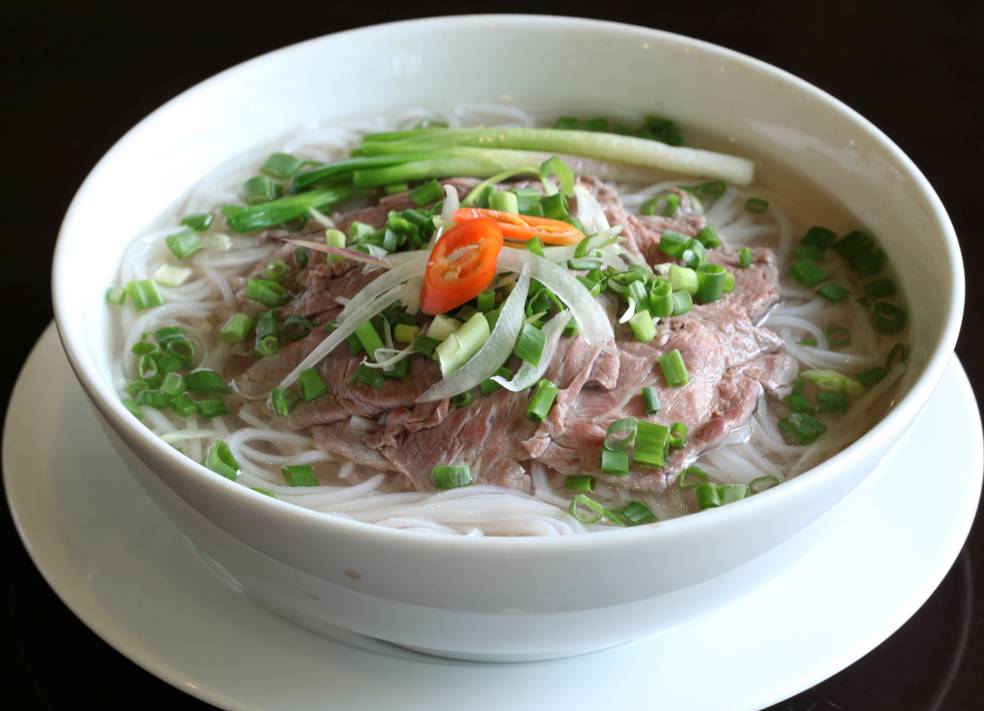 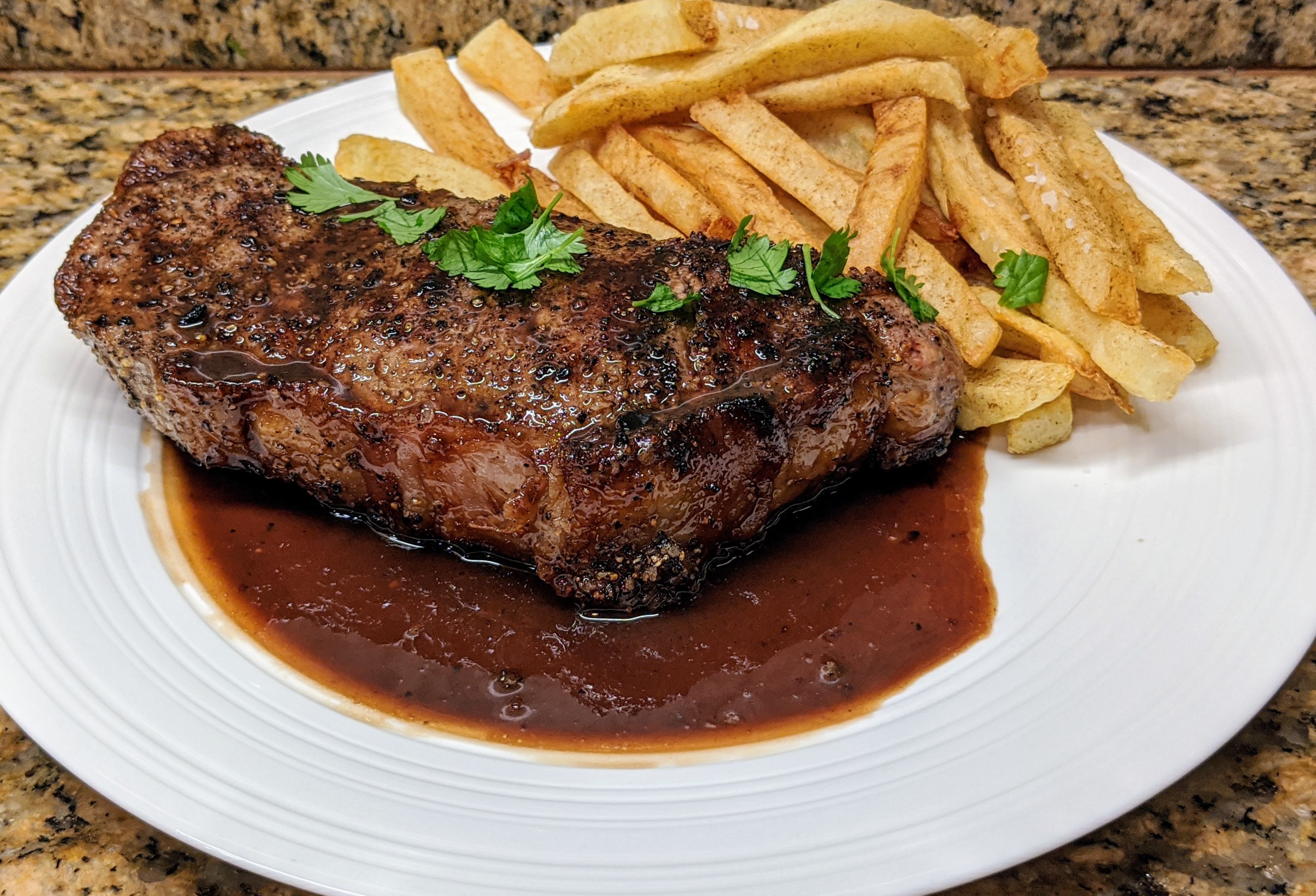 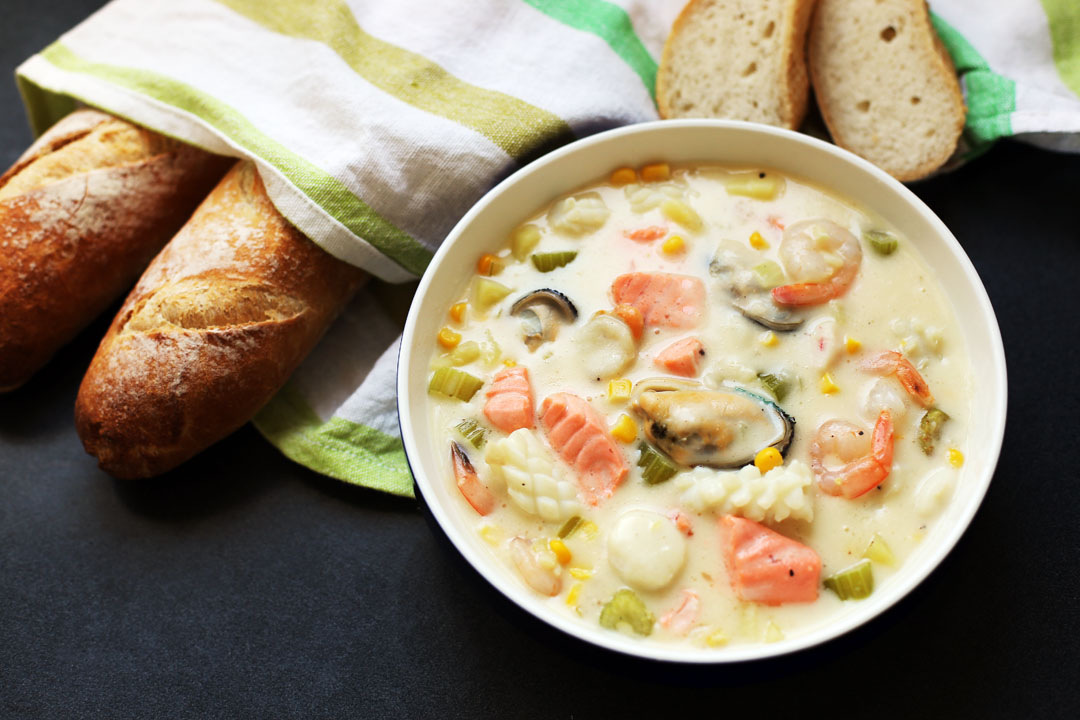 Chowder – the USA
Steak frites - France
Phở - Vietnam
Food around the world
You’re visiting an international food festival. Work in pairs. Student A, ask student B about four of the dishes below and tick           the ones you would like to try. Student B, answer the questions.
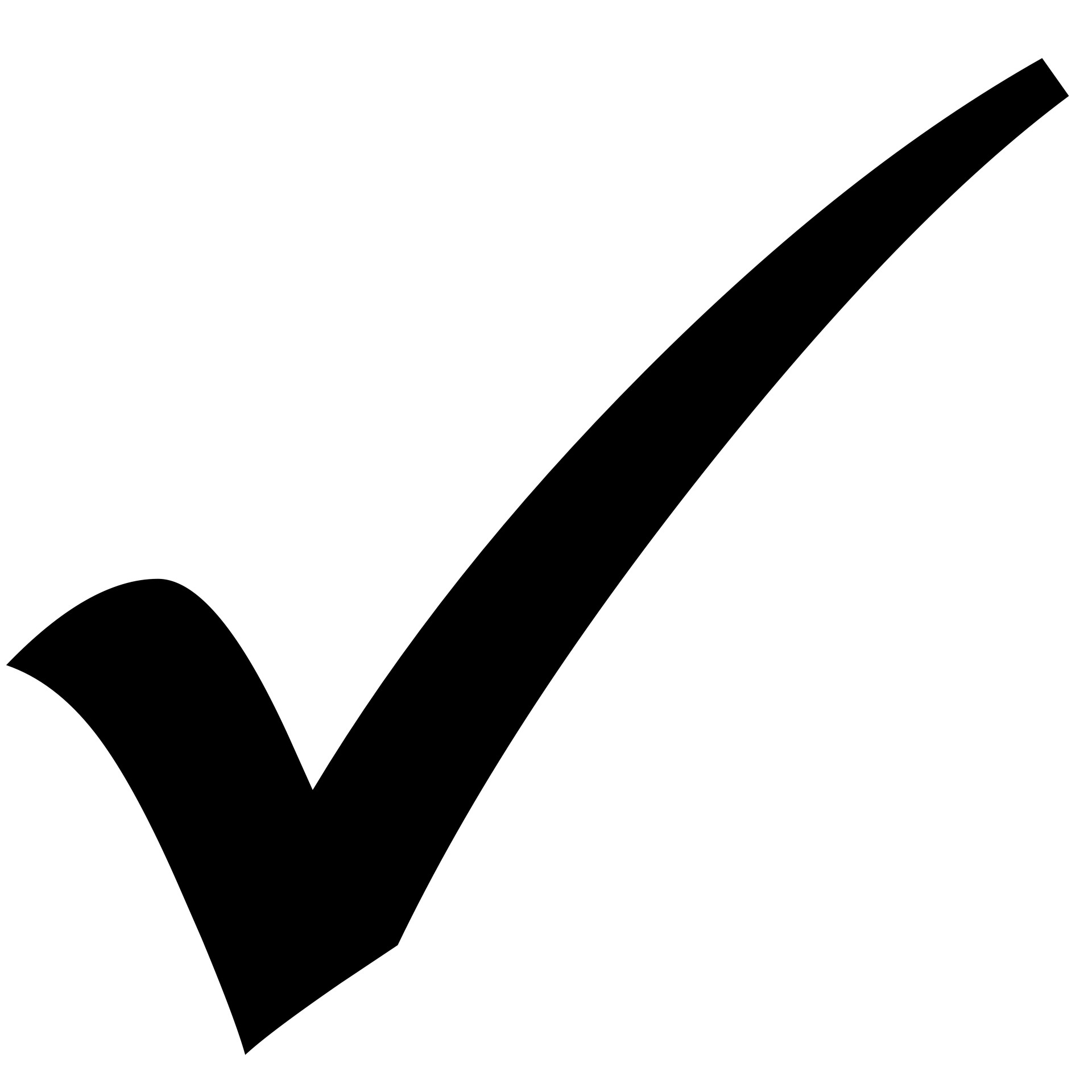 Grilled pork, fried eggs, and fish sauce.
It’s a rice dish from Vietnam
What do people make it with?
What’s cơm tấm?
VIETNAM
VIETNAM
ITALY
INDONESIA
Cơm Tấm
   rice dish 
grilled pork, fried eggs, fish sauce
phở
   noodle soup
noodles, herbs, beef or chicken
Nasi goreng
   rice dish 
rice, chicken,
 eggs
spaghetti carbonara
pasta dish 
pasta, pork, eggs, cheese.
The USA
FRANCE
chowder
         soup
seafood, potatoes, onions, cream
Steak frites
meat dish 
beef, french fries
Sample conversation
A: What’s nasi goreng? 
B: It’s a rice dish from Indonesia
A: What do people make it with?
B: rice, chicken and eggs
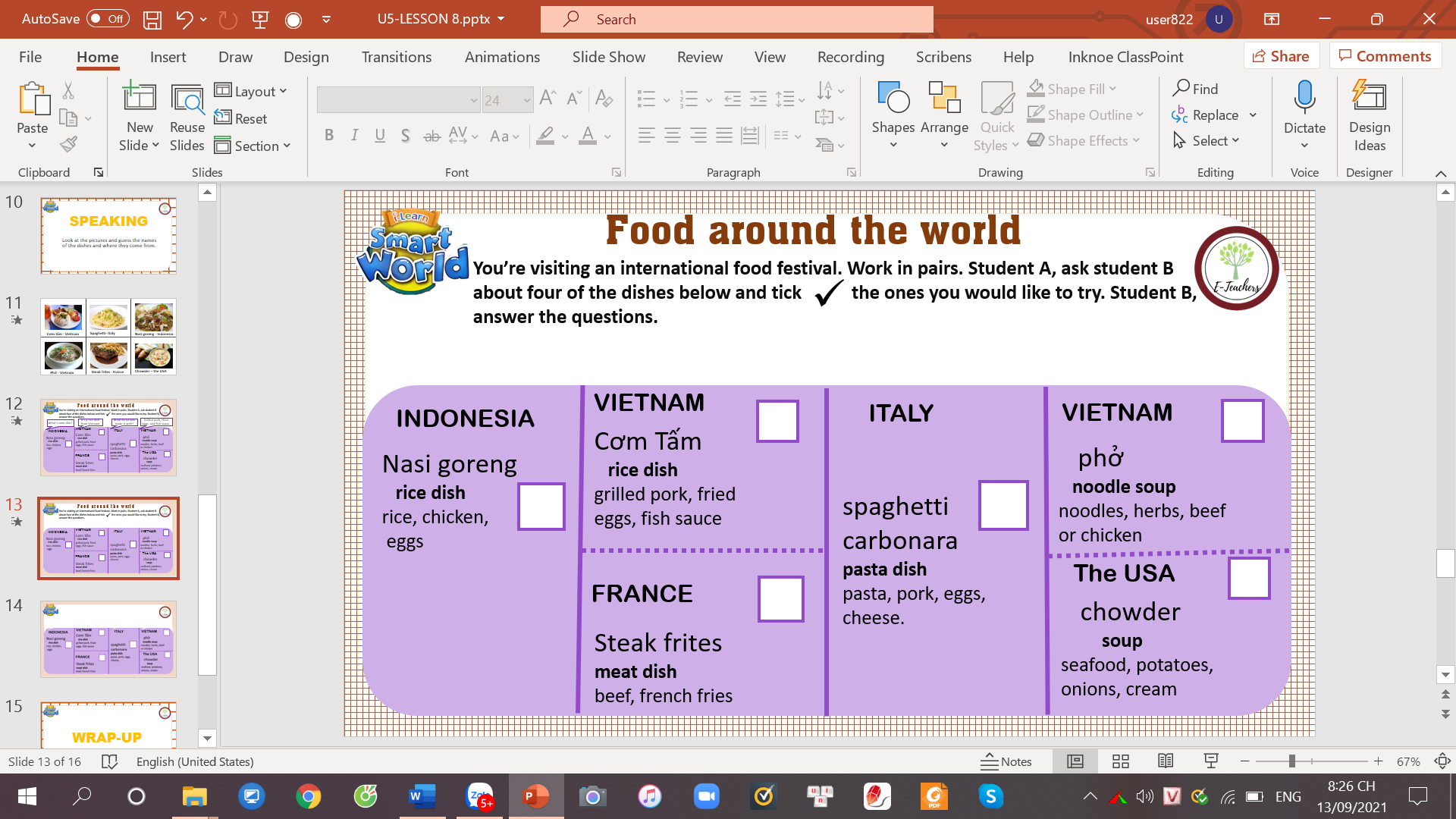 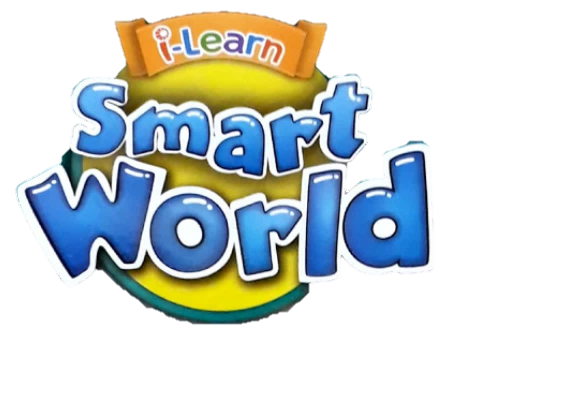 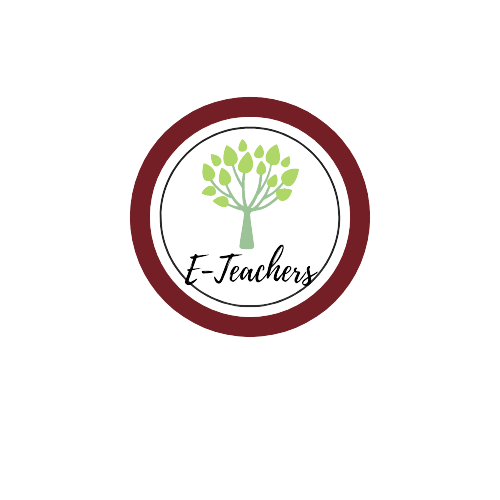 WRITING
WARM UP
a. With your partner, choose two of the dishes from your country and make note.
Notes
Talk about : 

The name and the kind of dish
What people make it with
When people eat it 
How it tastes
- Bún chả
- People make it with grilled pork and noodles.
- People often eat it for breakfast.
- It taste so delicous
Write a paragraph about your choices. Write 50 to 60 words.
Your writing
SAMPLE ANSWER


Bún thịt nướng is a noodle dish from Vietnam. People make it with noodle, pork, and salad. Some people eat it for lunch. I eat it forbreakfast. It tastes great.
_________________________________________________________________________________________________________________________________________________________________________________________________________________________________________________________________________________________________________________________________________________________________________________
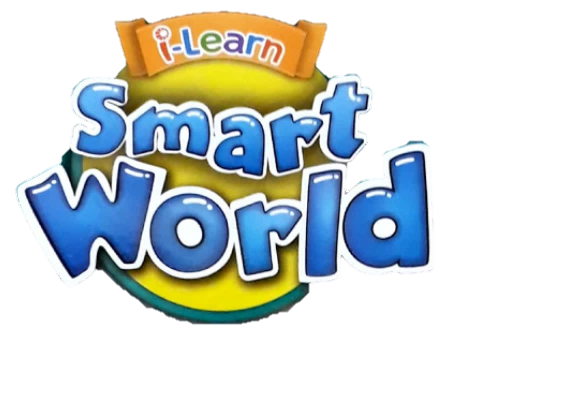 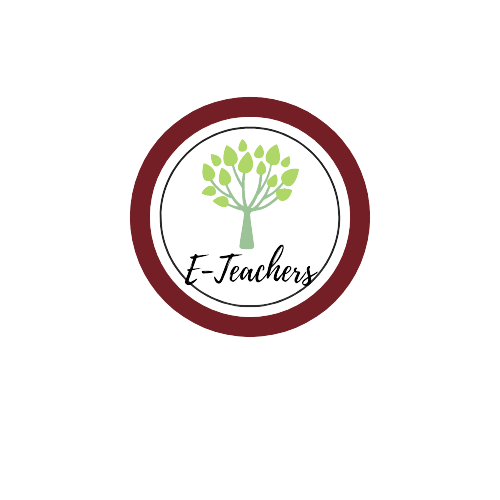 WARM UP
WRAP-UP
HOMEWORK